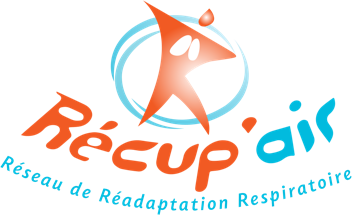 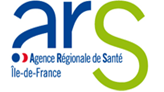 Association Recup’Airun réseau régional de réadaptation respiratoire en ambulatoire L’orientation et le parcours des patients au sein du réseauComment soutenir les acquis
Dr Agnès Bellocq
SPIF 23 mars 2024
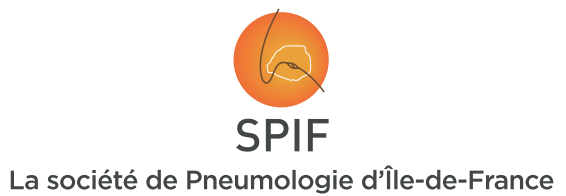 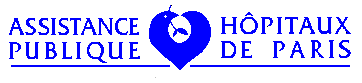 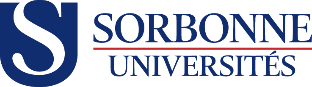 Les résultats
Le parcours
Le réseau
Organigramme du réseau Récup’Air
STRUCTURE JURIDIQUE
FONCTIONNEMENT DU RESEAU
Association loi 1901
ARS
IDF
Financements
FIR
ETP
Cellule de coordination
Coordination administrative
Patricia Delbec, Samira JemmaliLucille Oddou
Assemblée Générale
Kinés, Médecins, Diet, Psy, Patients 
… adhérents à l’association
Coordination kinésithérapeute
Pierre Kourovsky,, Vincent Marson, Thomas Vonner
Coordination médicale
Fadia Ayoub, Agnès Bellocq, Armelle Marceau, 
Nomondé Mafuna Henry
Conseil d’Administration
4 Kinés, 3 Patients, 2 Médecins, 1 Diet, 1 Psy
Coordination ETP
Marilyne Martel Morais
Commissaire 
aux Comptes
Expert Comptable
Bureau
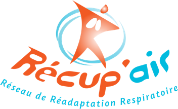 SPIF 23 mars 2024 Réseau Récup’Air Parcours et résultats Dr Agnès Bellocq
Les résultats
Le parcours
Le réseau
Le réseau Récup’Air
Création juridique de l’association en juillet 2004  avec début d’activité = septembre 2005

Couverture régionale = Ile de France

Objet = Offrir aux personnes atteintes d’une maladie bronchopulmonaire chronique la possibilité de bénéficier d’un programme ambulatoire de réadaptation respiratoire à proximité de leur domicile avec
des intervenants de ville (kinésithérapeutes, diététicien.nes, psychologues)
et une coordination des programmes par des pneumologues et des kinésithérapeutes

Actions de coordination mais aussi de formation, d’évaluation des acquis et d’aide au maintien des acquis

Financement public unique par l’ARS Ile de France au titre du Fonds d’Intervention Régional
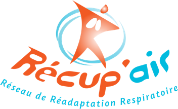 Journée F3R 2023 6 octobre 2023 Récup’Air Parcours et résultats Dr Agnès Bellocq
Les résultats
Le parcours
Le réseau
Intervenants du réseau Récup’Air
Le réseau compte 190 kinés répartis dans 140 sites
22 sites avec 23 psychologues 
15 dans Paris 
1 dans 77
1 dans 78 
0 dans 91
3 dans 92
1 dans 93
2 dans 94
0 dans 95
+ 1 TeleCS
64 kinés 47 sites
61 sites avec 42 diététicien·nes
15 dans Paris
9 dans 77
10 dans 78 
10 dans 91
3 dans 92
2 dans 93
11 dans 94
1 dans 95
12 kinés 8 sites
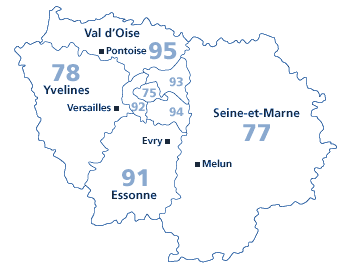 24 kinés 16 sites
21  kinés 17 sites
18 kinés 13 sites
18 kinés 15 sites
12 kinés 10 sites
21 kinés 14 sites
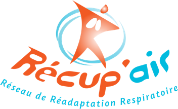 SPIF 23 mars 2024 Réseau Récup’Air Parcours et résultats Dr Agnès Bellocq
Le parcours du patient au sein du réseau
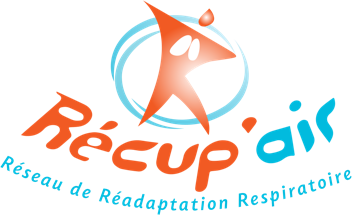 Le réseau
Le parcours
Les résultats
1ère étape du parcours = la prescription
par un pneumologue, médecin généraliste …
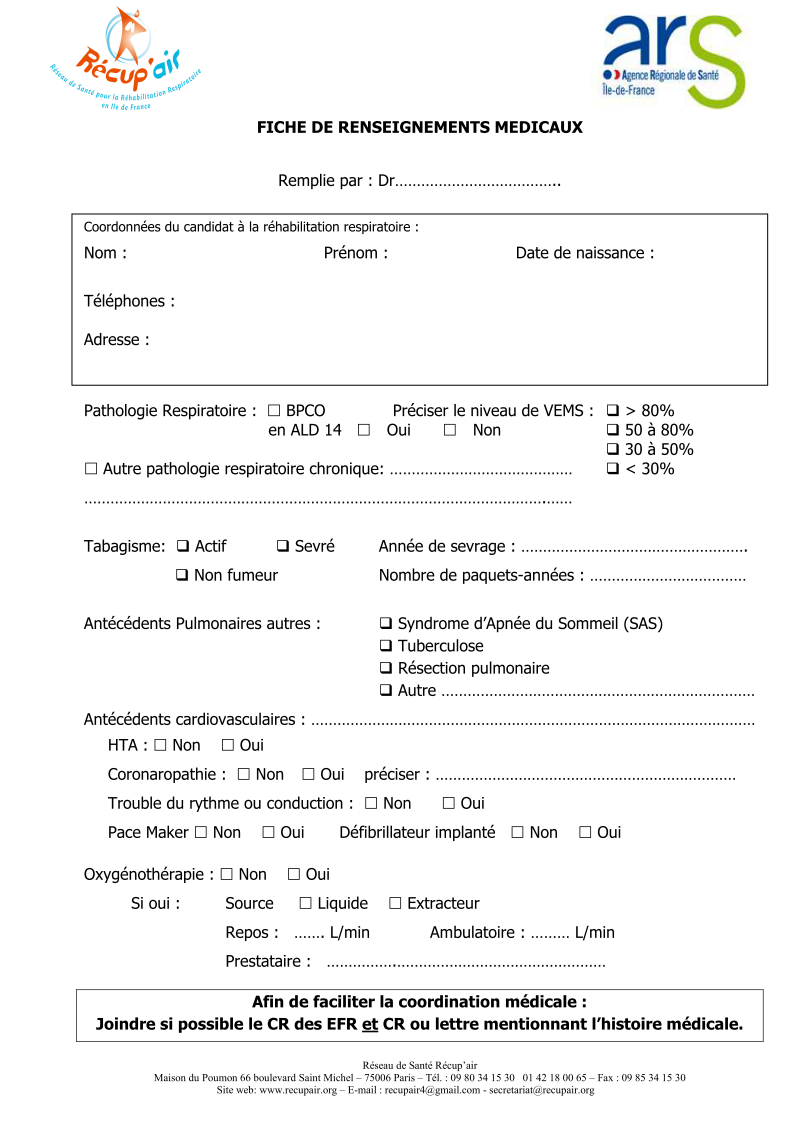 =  documents téléchargeables sur le site https://www.recupair.org
+ ordonnances +++
+ EFR
 Lettre CS ou CRH    +++

+ EFX ( site prescripteur)
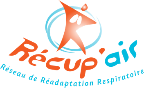 Journée F3R 2023 6 octobre 2023 Récup’Air Parcours et résultats Dr Agnès Bellocq
Le réseau
Le parcours
Les résultats
1ère étape du parcours = la prescription
Ne pas oublier de communiquer les ordonnances pour le kiné +++
Autres situations BPCO NON ALD ou autres pathologies  avec ou sans ALD
Si patient BPCO ET en ALD
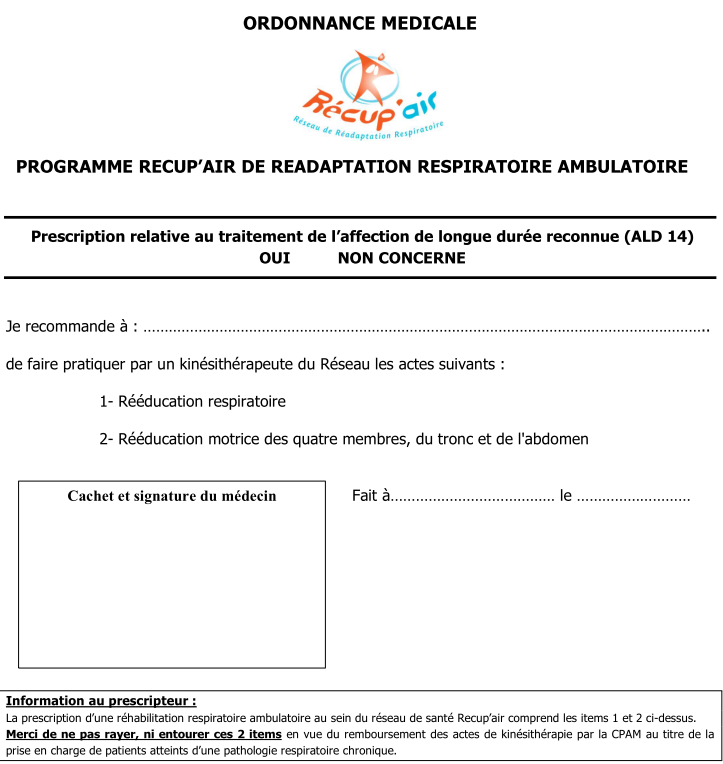 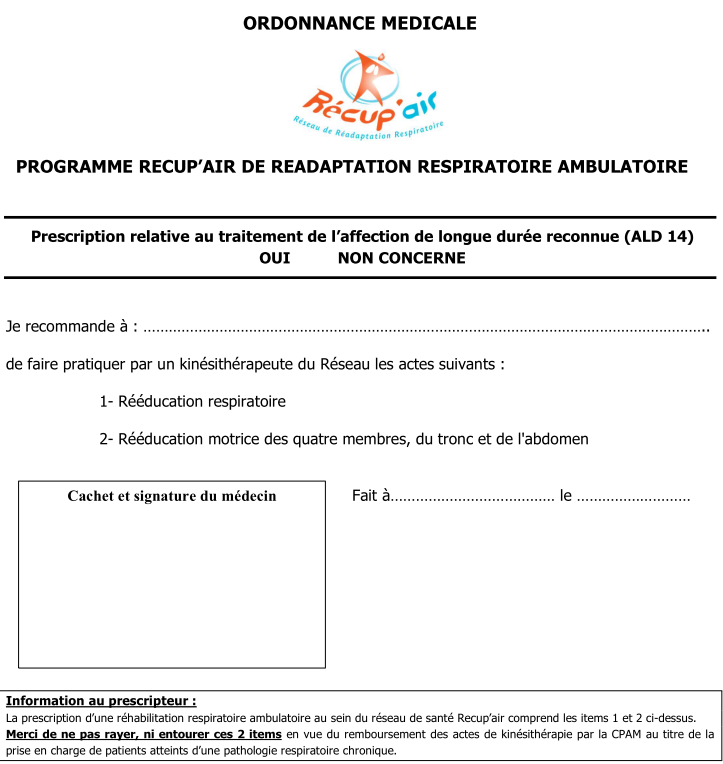 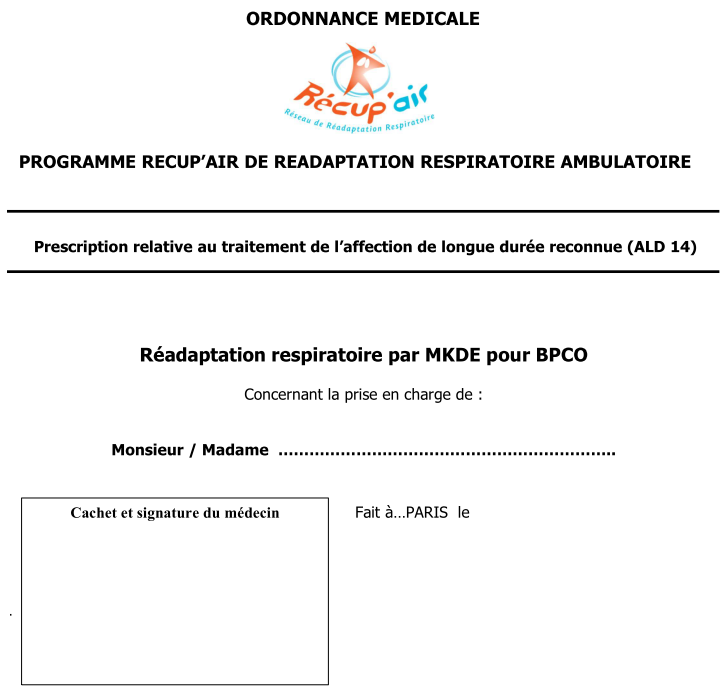 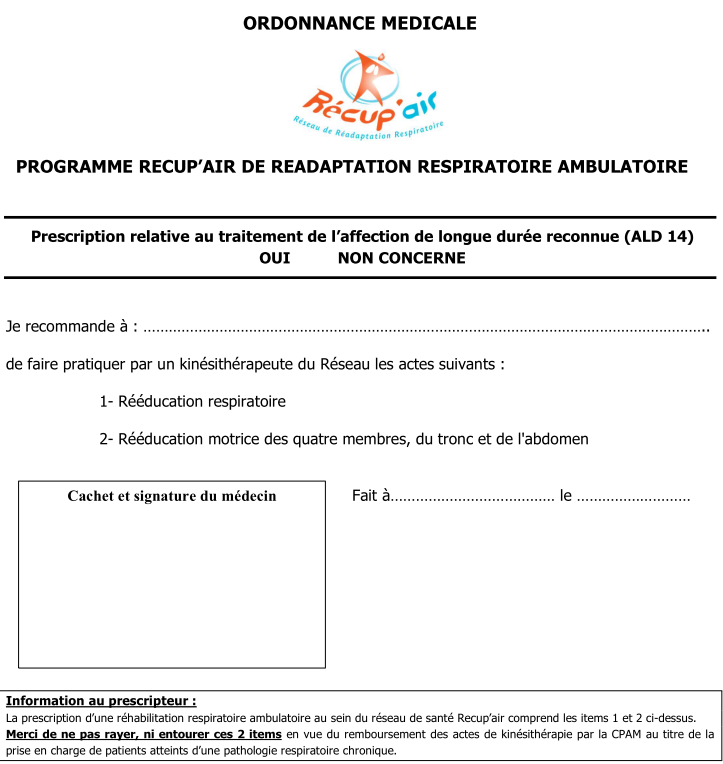 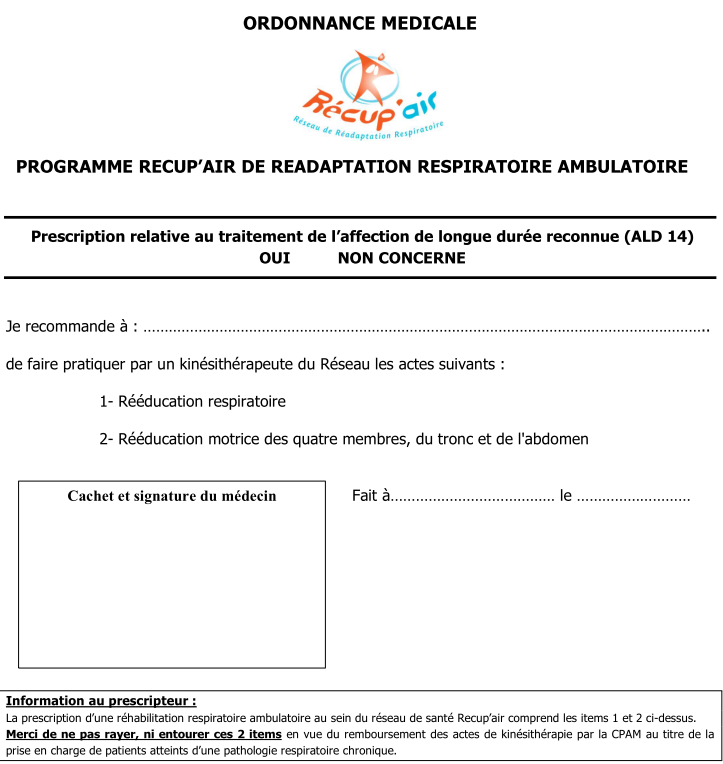 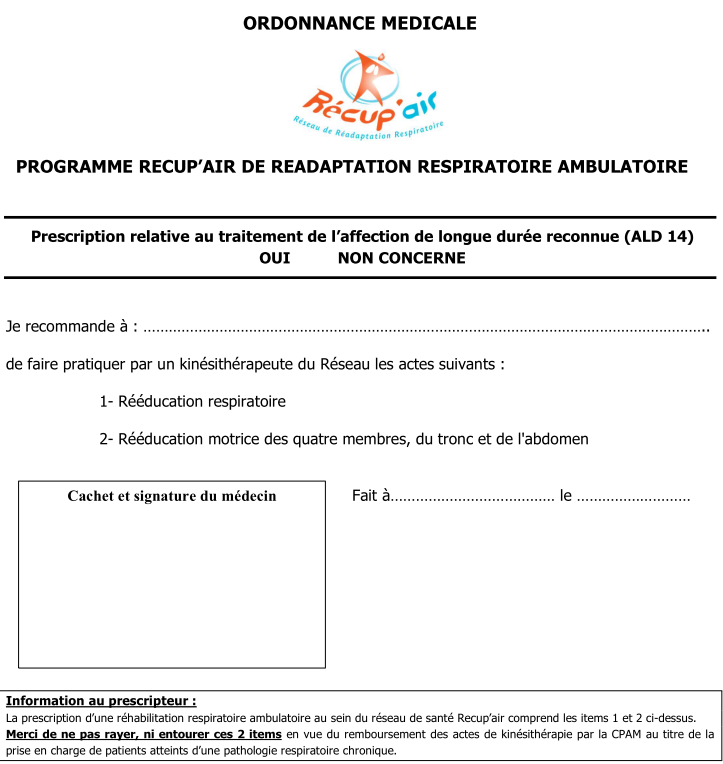 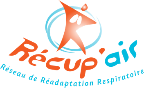 Journée F3R 2023 6 octobre 2023 Récup’Air Parcours et résultats Dr Agnès Bellocq
Le réseau
Le parcours
Les résultats
L’articulation des 3 coordinations
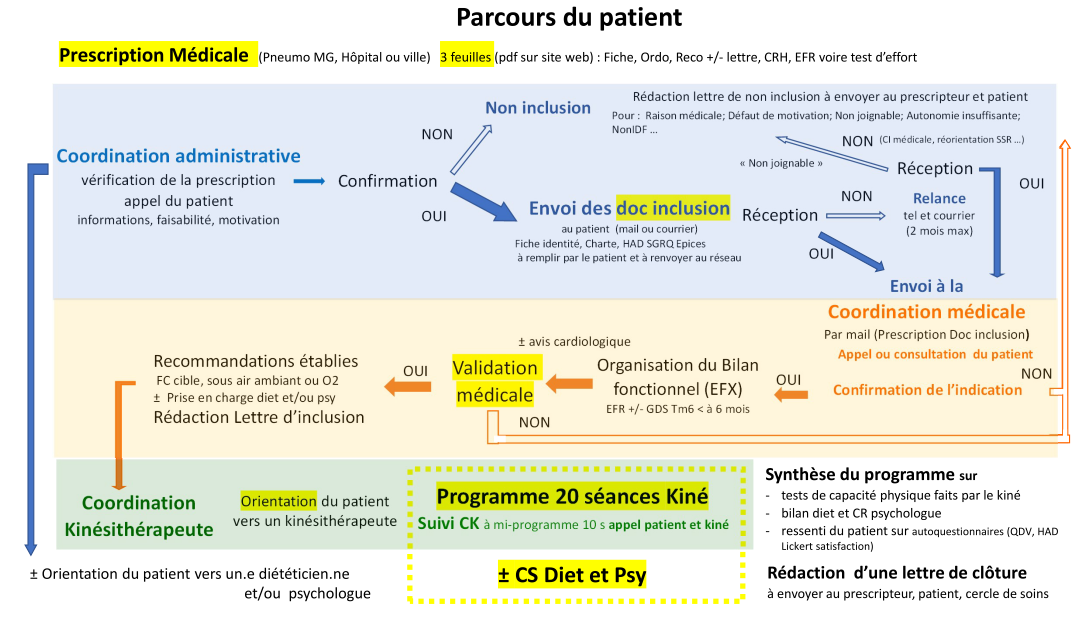 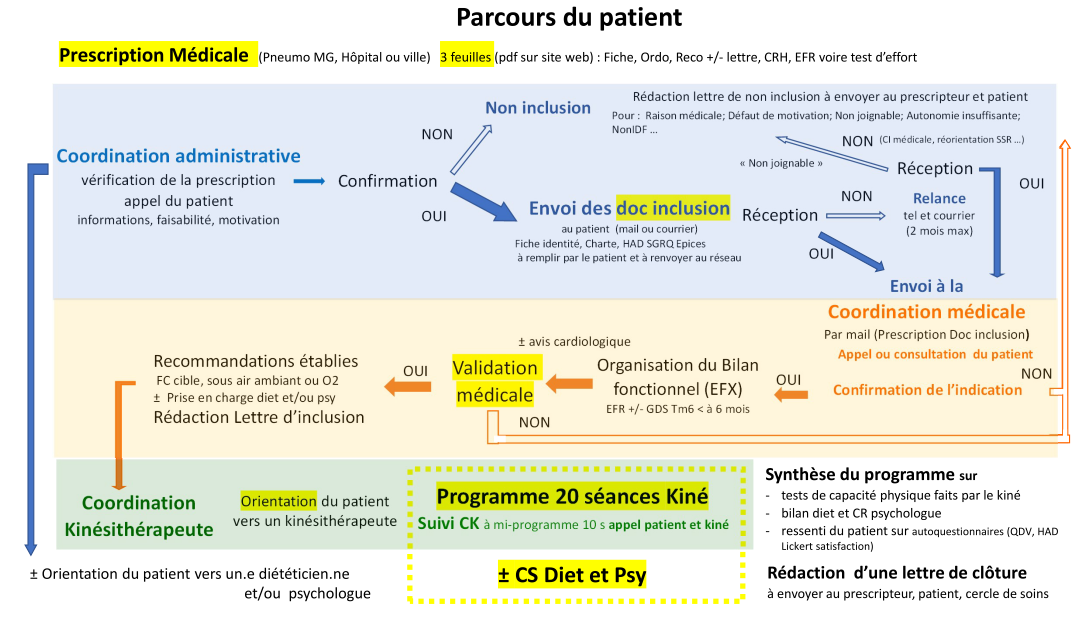 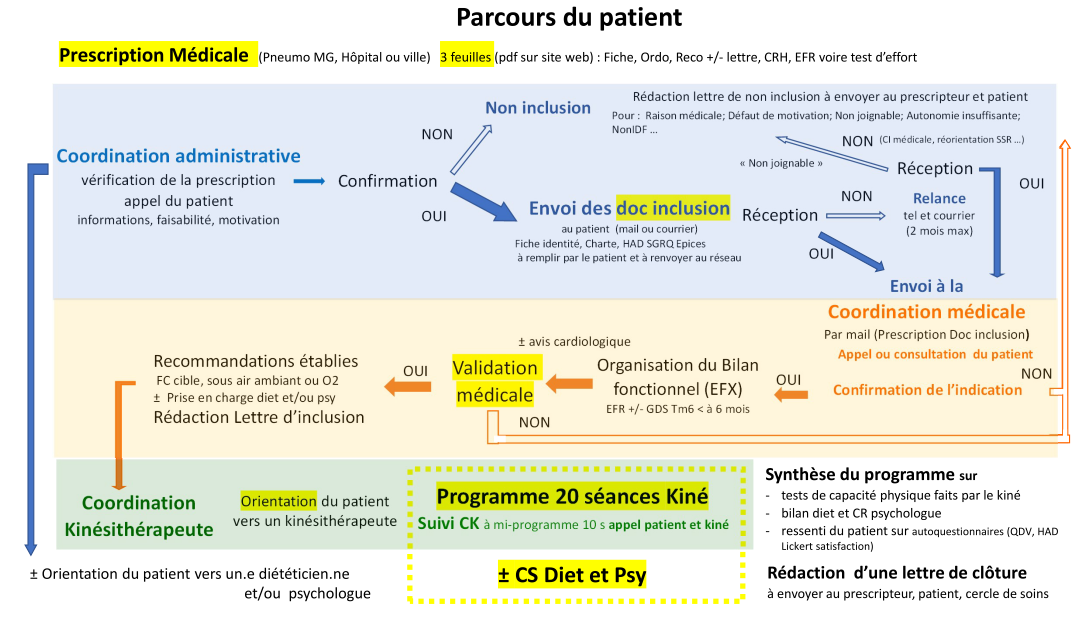 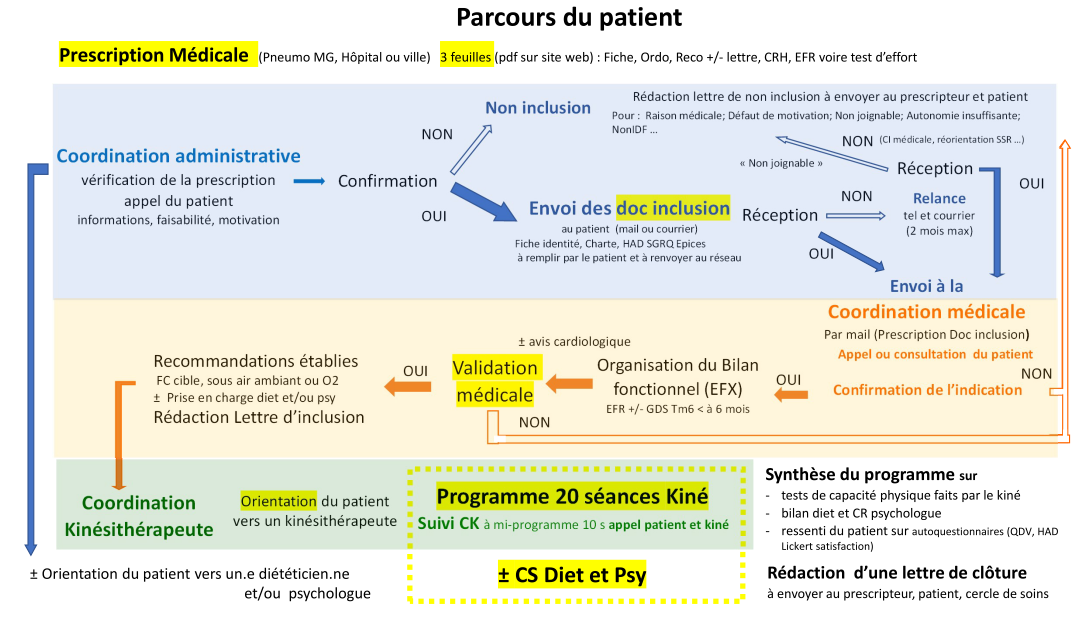 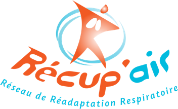 SPIF 23 mars 2024 Réseau Récup’Air Parcours et résultats Dr Agnès Bellocq
L’évaluation des programmesdu réseau
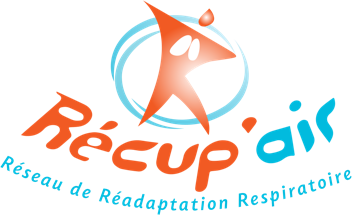 Le parcours
Les résultats
Le réseau
Le parcours
Le réseau
Activité du réseau Récup’Air
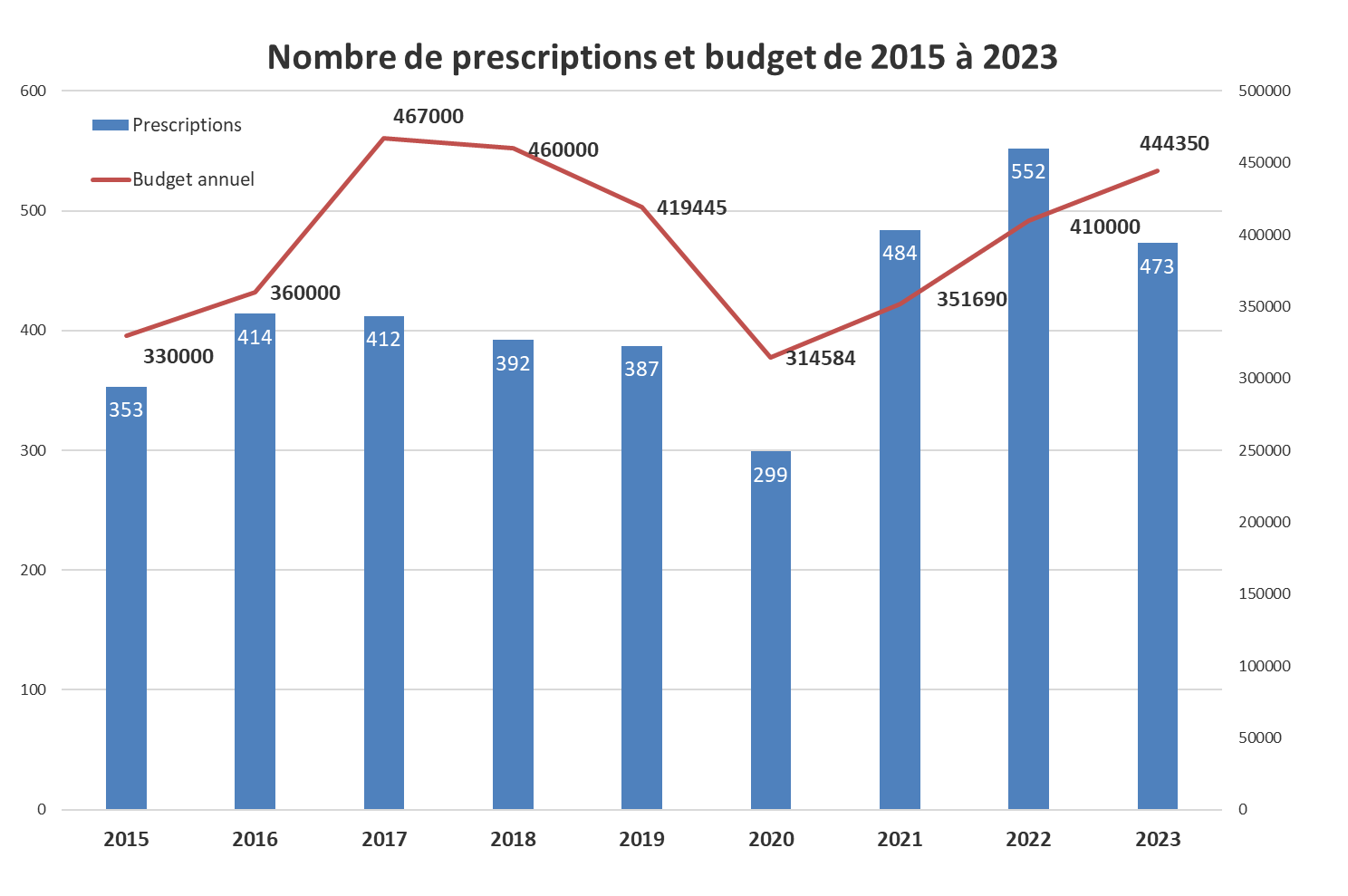 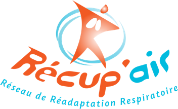 SPIF 23 mars 2024 Réseau Récup’Air Parcours et résultats Dr Agnès Bellocq
[Speaker Notes: 6 mois de confinement dont 2 mois fermeture des cabinets de kiné
Suite au COVID19 reprise d’une activité dès septembre 2020  (2e vague, avant vaccination)]
Le parcours
Les résultats
Le réseau
Prescriptions du réseau Récup’Air 2021-2022 n=1036
Lieu de résidence des personnes
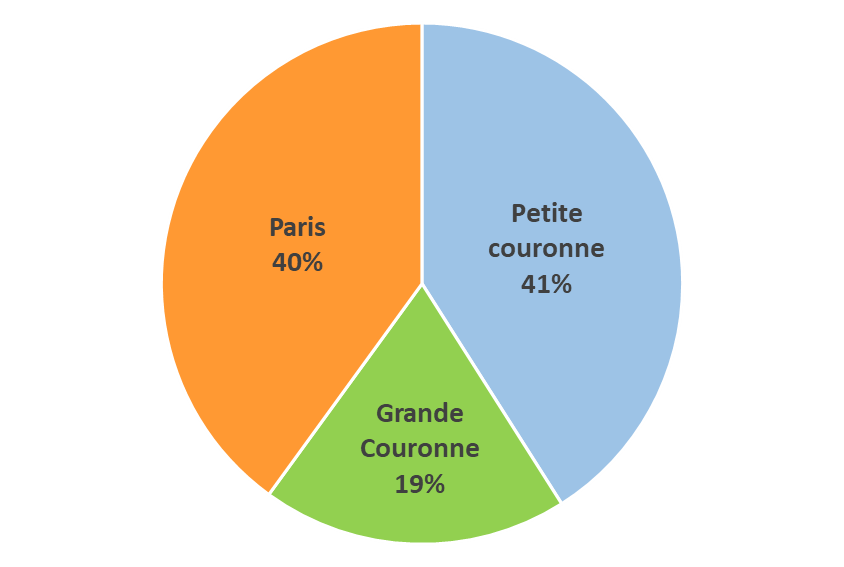 75% prescriptions hospitalières dont 71% hôpital public
92% proviennent de pneumologues
Parmi les prescriptions de ville un quart proviennent de médecins généralistes

49% femmes
âge moyen = 65 ans (18-93 ans, 27%   60 ans)
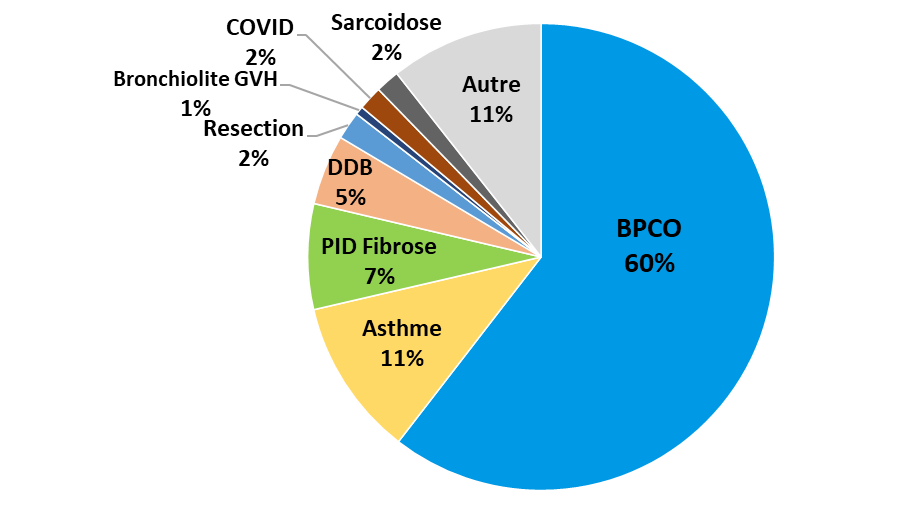 majorité de personnes atteintes de BPCO (60%) dont 72% pris en charge à 100% (ALD 14)
17% fumeurs encore actifs
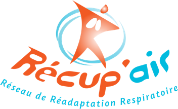 SPIF 23 mars 2024 Réseau Récup’Air Parcours et résultats Dr Agnès Bellocq
Le parcours
Les résultats
Le réseau
Devenir des prescriptions du réseau Récup’Air 2021-2022 n=1036
1036 Prescriptions
398 abandons de demande
38%
49 % Raison médicale
	38% contre-indication ou impossibilité
		par comorbidités ou défaut d’autonomie 
		10 décès, 		
		10 réorientations RR dont SSR
	11 % défaut d’indication
Raison autre
	18 % Non motivation
	12 % Non disponible
	13% Non joignable
	Habitant hors Ile de France (13 patients)
38 en cours de coordination
En attente d’un bilan (EFX)
 	d’un accord cardiologique
	d’une orientation kiné
600 Programmes
416 programmes terminés
84 abandons 
de programme (14%)
84 en cours
de programme
durée moy 108 jours  99% bilans reçus
90% 20 séances dont 8 séances thématiques ETP
2/3 prise en soin nutrtionnelles
1/3 prise en soin psychologique
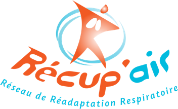 SPIF 23 mars 2024 Réseau Récup’Air Parcours et résultats Dr Agnès Bellocq
Les résultats
Le parcours
Le réseau
Sévérité de la maladie respiratoire des patients ayant fait un programme
Patients orientés en 2021 et 2022 avec un programme finalisé fin juin 2023 (n=355 analysables)
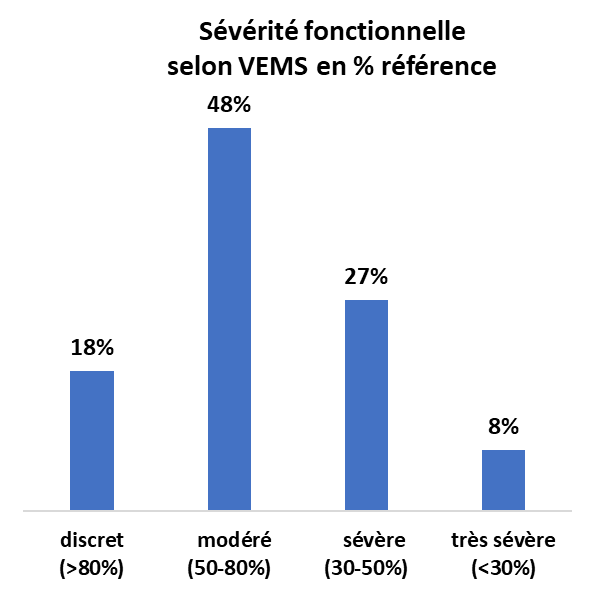 14% sous oxygène toutes pathologies confondues
En cas de BPCO : 35% sévère à très sévère

32%  ≥1 hospitalisation pour décompensation dans 2 ans avant

49% comorbidités CV (Hypertension artérielle +++)

20 % en déficit pondéral (<21 kg/m2)
Impact de l’essoufflement 
44% arrêt à la montée de 1 étage ou moins et 25% à 2 étages
16% essoufflés lors de marche rapide
57 % ne peuvent pas suivre le rythme de marche à plat des personnes de leur âge (MMRC 2)
26 % s’arrêtent après une marche à plat d’environ 100 m ou au bout de quelques minutes (MMRC 3)
1% empêchés de sortir de la maison par leur souffle (MMRC 4)

41% déclarent marcher moins de 30 minutes par jour
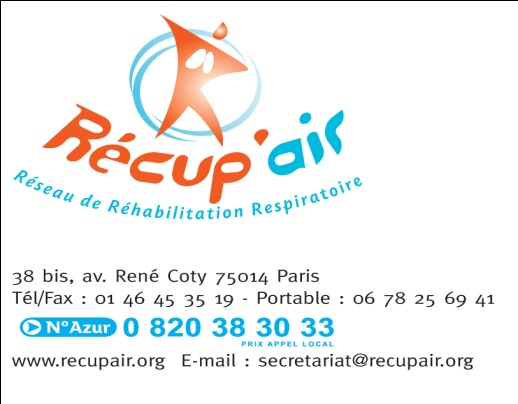 SPIF 23 mars 2024 Réseau Récup’Air Parcours et résultats Dr Agnès Bellocq
Le parcours
Les résultats
Le réseau
Satisfaction et évolution sur tests physiques et mobilité
Patients orientés en 2021 et 2022 avec un programme finalisé fin juin 2023 (n=355 analysables)
Satisfaction des patients envers les intervenants (n=317)
	patients satisfaits à très satisfaits :    97% des kinésithérapeute 97%
89% des diététicien·nes
86% des psychologues
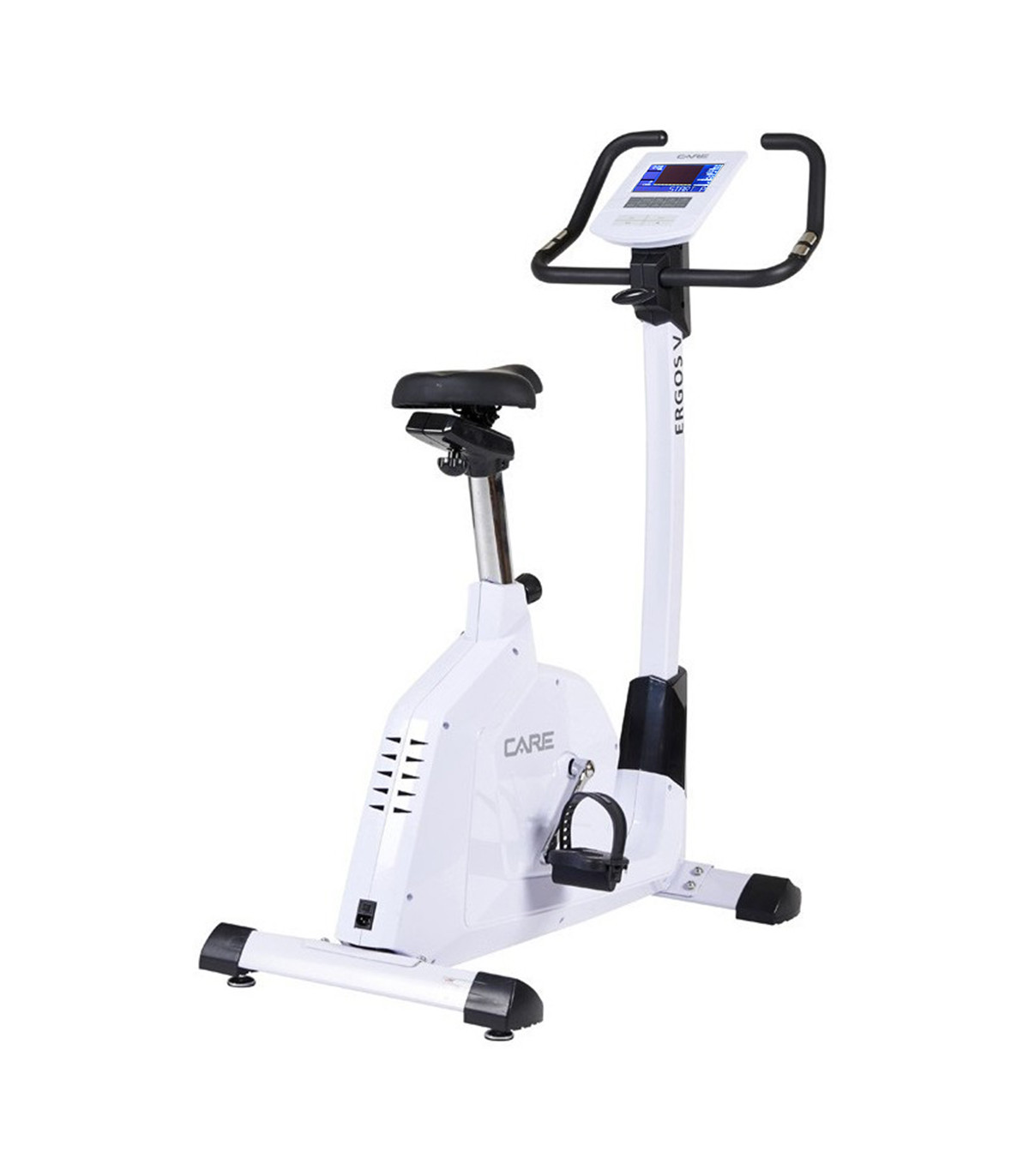 Amélioration significative de la capacité physique 
	75% des patients pour le temps de pédalage à puissance constante 
		(≥ + 100 sec, gain moyen + 9 min 55, n=317)
63% des patients pour le nombre de levers de chaise sur 3 minutes 
		(≥ +5 levers, gain moyen + 7,5, n=315)
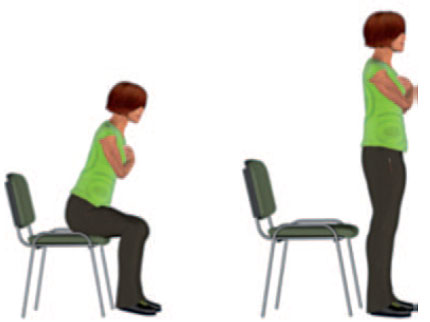 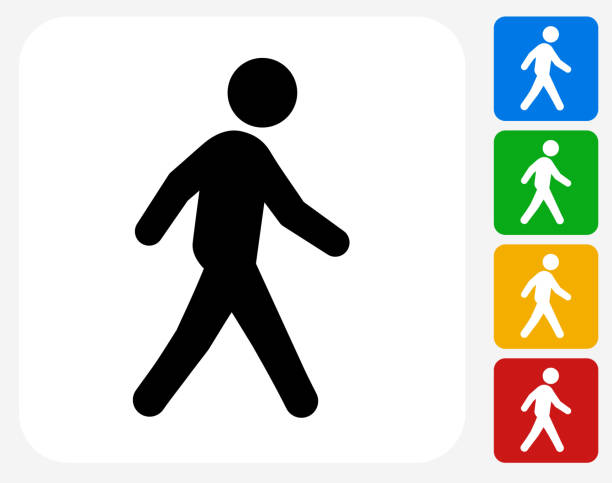 Gain en mobilité : augmentation du temps moyen de marche (n=295)
chez 43% des patients 
chez 73% de ceux marchant moins de 30 minutes avant le programme
v
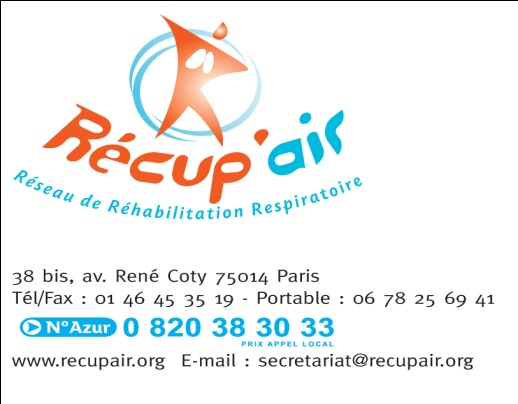 Pour plus de précisions : https://www.recupair.org/Bilansdactivite.html
SPIF 23 mars 2024 Réseau Récup’Air Parcours et résultats Dr Agnès Bellocq
Les résultats
Le réseau
Le parcours
Evolution du ressenti sur les questionnaires
Patients orientés en 2021 et 2022 avec un programme finalisé fin juin 2023 (n=355 analysables)
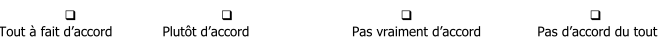 Amélioration du ressenti 
	échelles de Likert (n= 332)
	les patients déclarent (plutôt d’accord, tout à fait d’accord)
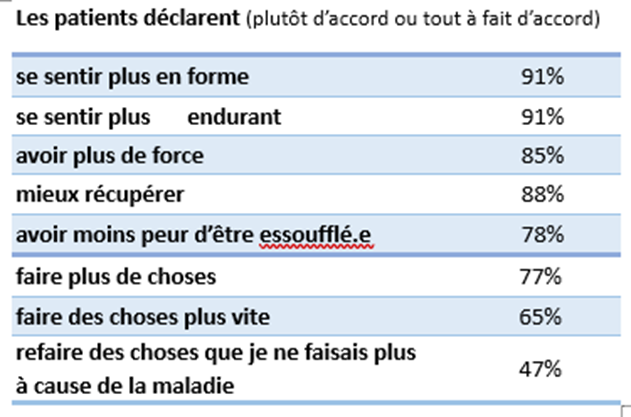 Amélioration significative de la qualité de vie (SGRQ, n= 301)
	baisse moyenne de 10,2%
	 67% des patients (MCID = -4%) 

Amélioration significative de l’état anxiodépressif (HAD) (n= 299)
	baisse moyenne du score HAD de 2,5 points
	54% des patients baissent leur score total de 2 points  
	62% chez ceux qui un état anxiodépressif significatif  (A et D >9)
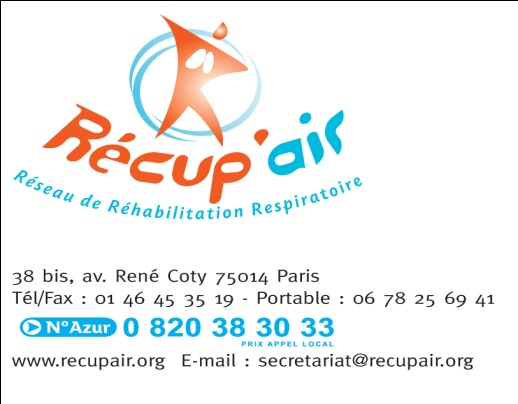 Pour plus de précisions : https://www.recupair.org/Bilansdactivite.html
SPIF 23 mars 2024 Réseau Récup’Air Parcours et résultats Dr Agnès Bellocq
Messages pour les pneumologues prescripteurs
Orienter selon les indications du réseau
personne habitant l’IdF atteinte de maladie bronchopulmonaire chronique présentant une dyspnée et/ou fatigue liées à sa maladie et qui entraine une réduction de ses activités socioprofessionnelles
suffisamment autonome pour se rendre en cabinet de kinésithérapie (sinon discuter SSR)
suffisamment motivée et avertie (fiche d’information pour les patients)
Situations non prises en soin dans le réseau : SHV (autre type de rééducation), obésité et/ou SAOS, désentrainement sans maladie bronchopulmonaire chronique …
Possibilité d’orienter 
Une personne encore fumeuse active si volonté de sevrage et < 10 cigarettes/j
Une personne sous oxygénothérapie (dispositif portable adapté)

Attention aux personnes âgées > 75 ans (moindre capacité de récupération)
Remplir les feuilles de prescriptions (ordonnances +++) et joindre EFR et lettre de CS ou CRH voire EFX
Si possible noter un mail professionnel pour faciliter si besoin la coordination
Prescription renouvelable pas avant 2 à 3 ans  sauf évènement particulier (décompensation)
	 encourager le maintien d’activités physiques adaptées dans le suivi
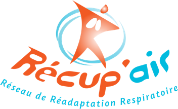 SPIF 23 mars 2024 Réseau Récup’Air Parcours et résultats Dr Agnès Bellocq
[Speaker Notes: Environ 85% de primo-prescriptions 
15% restants la moitié ont eu un programme de RR 5 ans ou plus auparavant]
Merci
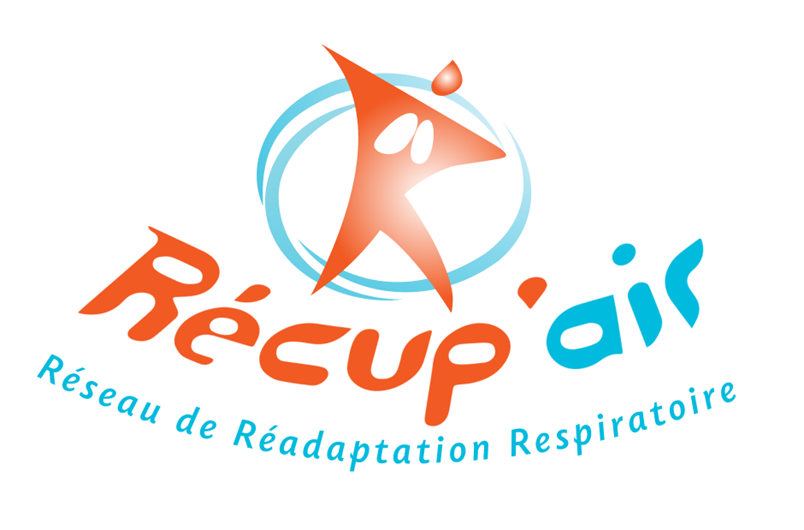 Réseau de Santé Récup’Air
Maison de la Pneumologie
68 bd Saint Michel– 75006 Paris
Tél : 09 80 34 15 30 - Fax: 09 85 34 15 30

Site web : www.recupair.org – 
e mail : secretariat@recupair.org
Le parcours
Les résultats
Le réseau
Nécessité d’une évaluation multidimensionnelle
Patients orientés en 2021 et 2023 avec un programme finalisé fin juin 2023 (n=355 analysables)
Evolution du temps de pédalage W cste (sec)
54%
22%
14%
10%
Evolution de la qualité de vie (score total SGRQ %)
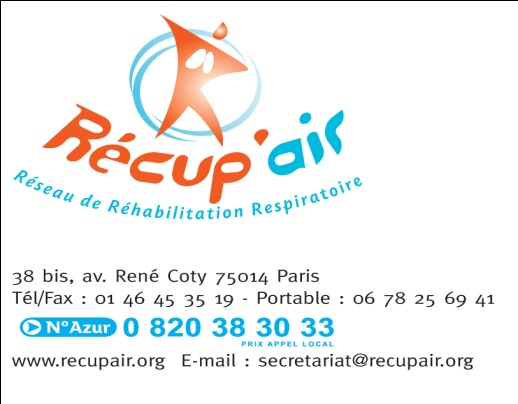 SPIF 23 mars 2024 Réseau Récup’Air Parcours et résultats Dr Agnès Bellocq
Le parcours
Les résultats
Le parcours
Le réseau
Le réseau
Profil socioprofessionnel des patients ayant fait un programme
Patients orientés en 2021 et 2023 avec un programme finalisé fin juin 2023 (n=355 analysables)
73% sans activité professionnelle : 
	54% en retraite 
	19% sans activité hors retraite : 7% chômage 5% arrêt de travail prolongé 6% invalidité
27% ont une activité professionnelle dont 41% ont eu dans les 2 ans un arrêt de travail de délai médian de 90 jours


Niveau d’insertion et précarité sociales (score EPICES)
	plus précaires/population moyenne (52% quintiles 4 et 5)
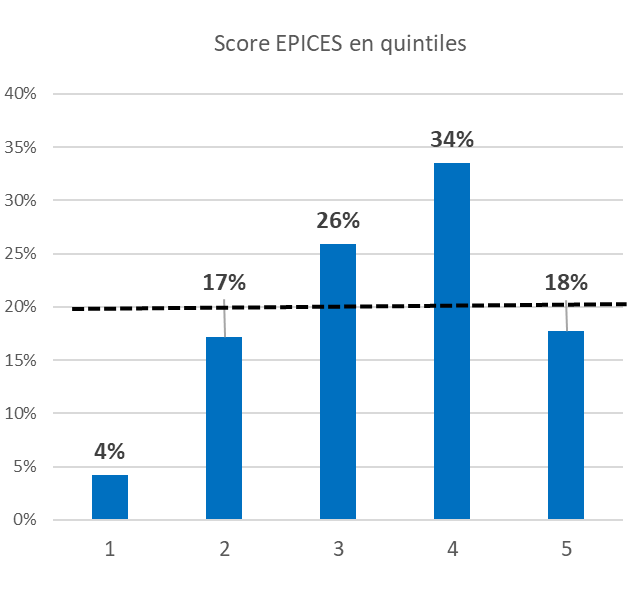 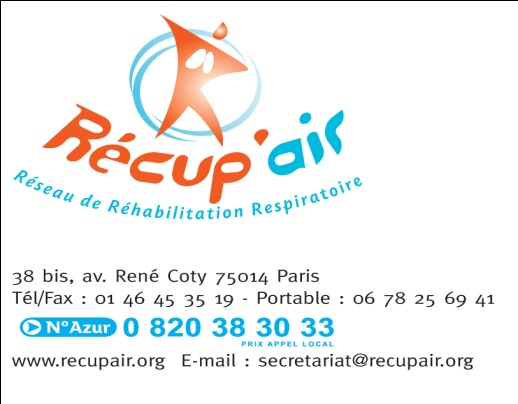 SPIF 23 mars 2024 Réseau Récup’Air Parcours et résultats Dr Agnès Bellocq